Advanced x86:BIOS and System Management Mode InternalsMore Fun with SMM
Xeno Kovah && Corey Kallenberg
LegbaCore, LLC
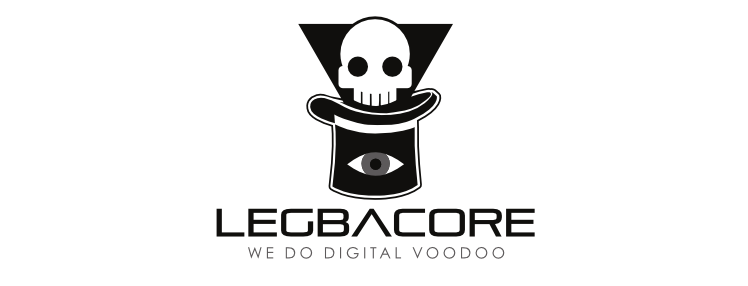 All materials are licensed under a Creative Commons “Share Alike” license.
http://creativecommons.org/licenses/by-sa/3.0/
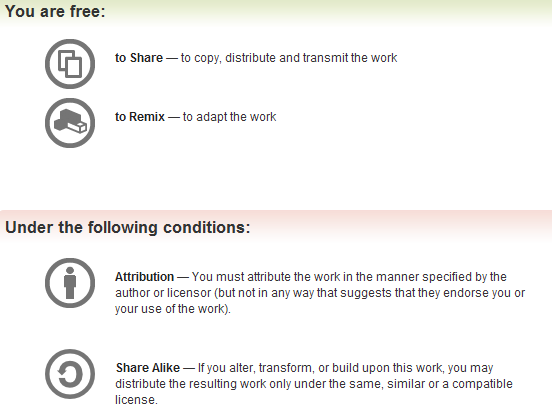 Attribution condition: You must indicate that derivative work
"Is derived from John Butterworth & Xeno Kovah’s ’Advanced Intel x86: BIOS and SMM’ class posted at http://opensecuritytraining.info/IntroBIOS.html”
2
[Speaker Notes: Attribution condition: You must indicate that derivative work
"Is derived from John Butterworth & Xeno Kovah’s ’Advanced Intel x86: BIOS and SMM’ class posted at http://opensecuritytraining.info/IntroBIOS.html”]
Other ways to break into SMM
3
Ways to break into SMM so far
Break into the SPI flash chip, because it sets up the contents of SMRAM
Get lucky and find out that the vendor didn’t set D_LCK
Be on a system that’s too old to support SMRR (auto-win)
Be on a system where the vendor didn’t set the SMRR
Other?
4
[Speaker Notes: ***This is not going to be a discussion on CPU architecture, for details on caching I recommend 3 sources:
Both the Intel and AMD Optimization Reference Manuals, and Agner Fog’s optimization references]
Q35 chipset remapping bug
There is a remapping feature present in chipsets that allows them to remap and reclaim space “lost” to the PCI Memory Mapped IO region of the memory map
It turned out you could also use that bug to remap the protected SMRAM into non-protected space!
Then it was a simple matter to read and write it
5
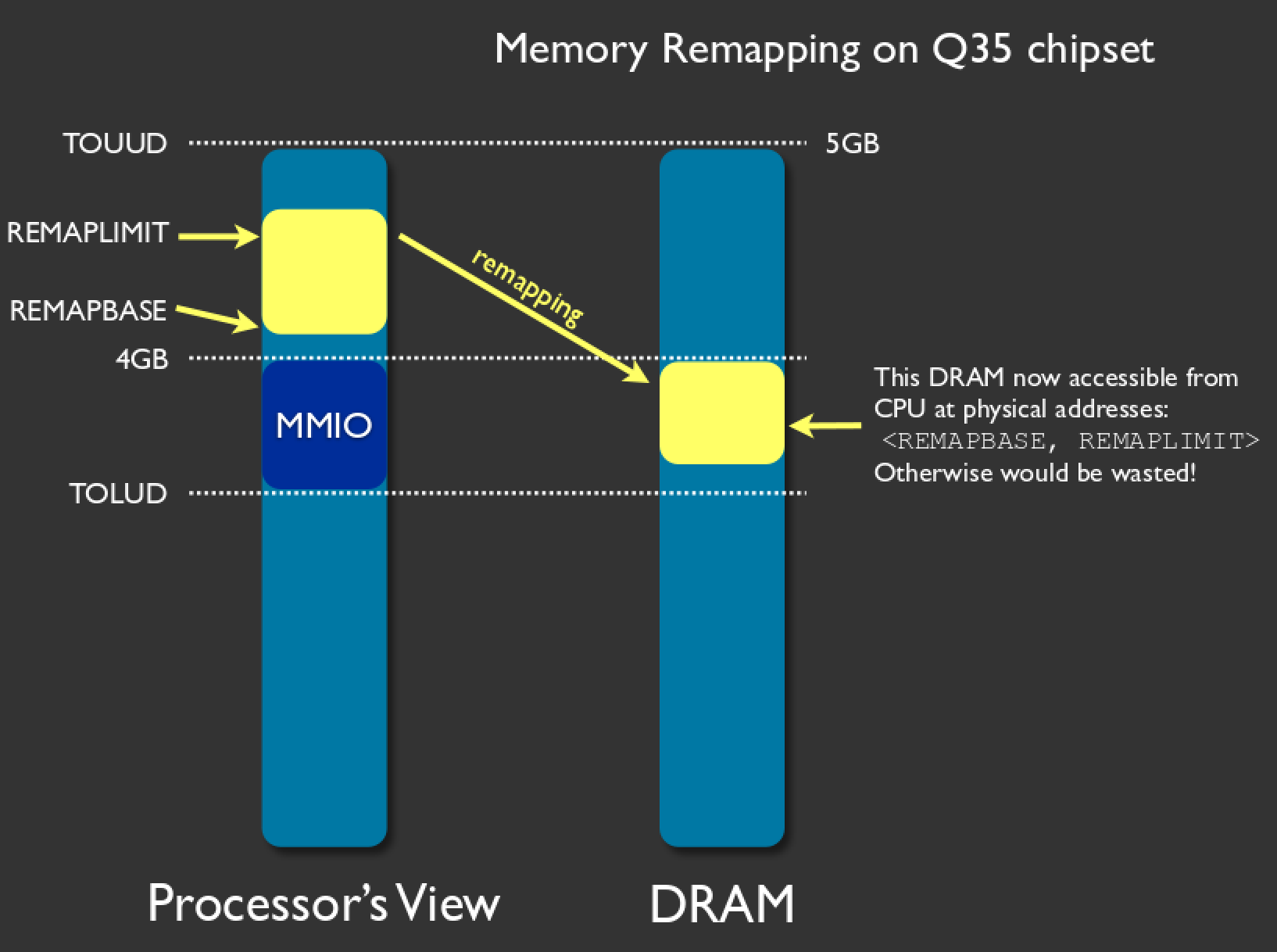 http://invisiblethingslab.com/resources/bh09dc/Attacking%20Intel%20TXT%20-%20slides.pdf
6
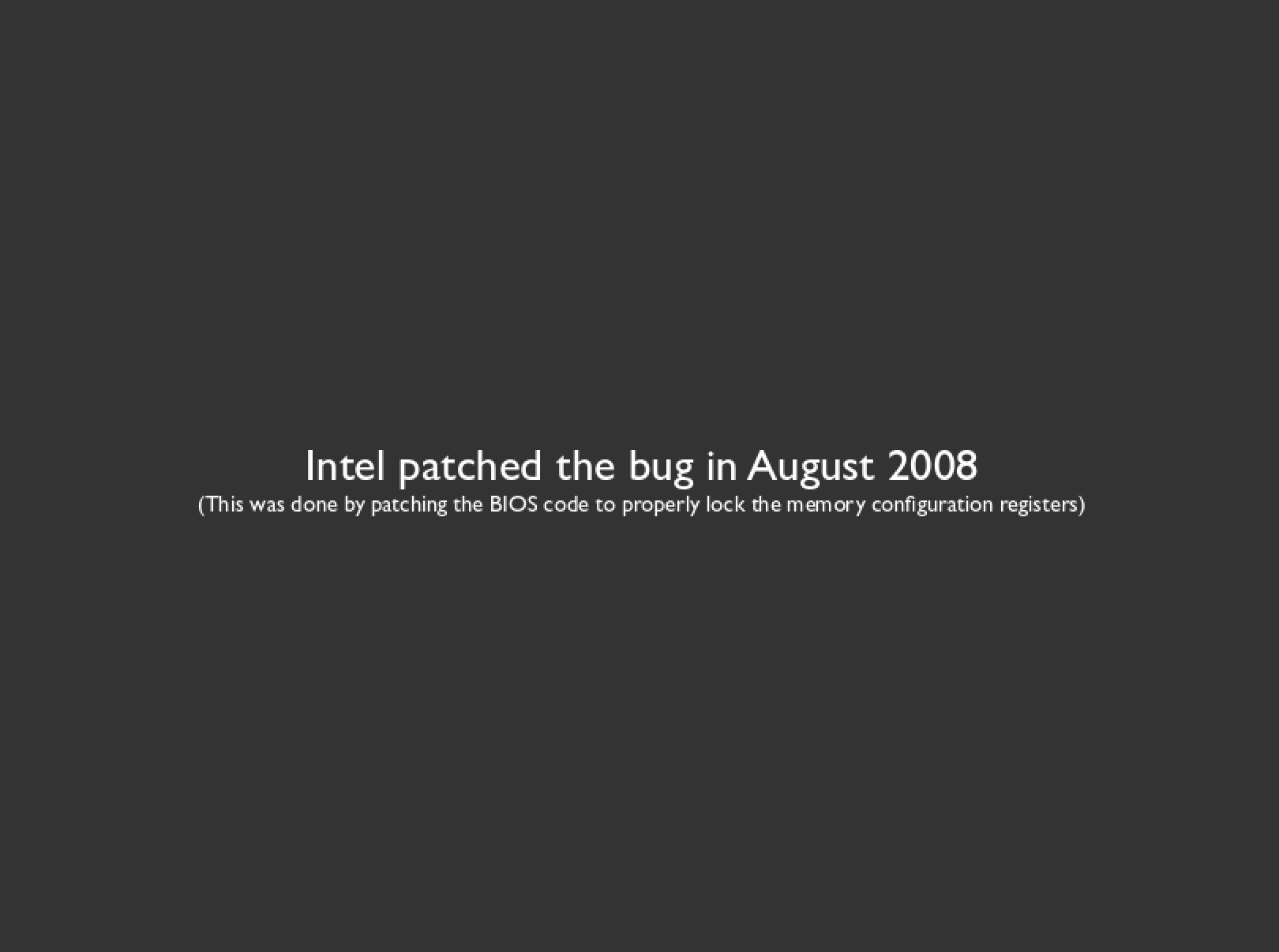 http://invisiblethingslab.com/resources/bh09dc/Attacking%20Intel%20TXT%20-%20slides.pdf
Xeno note:
This implies that other BIOSes could be vulnerable, if they’re not setting the configuration correctly.
We never got around to re-investigating this, and therefore it’s not a Copernicus built in check.
It could be that similar issues are lurking in deployed BIOSes.
7
What if…
What if the SMI handler code was poorly written, and it basically reached out and grabbed resources outside of its protected SMRAM area?
What if it executed code completely outside of its protected area?!
8
ITL Attack
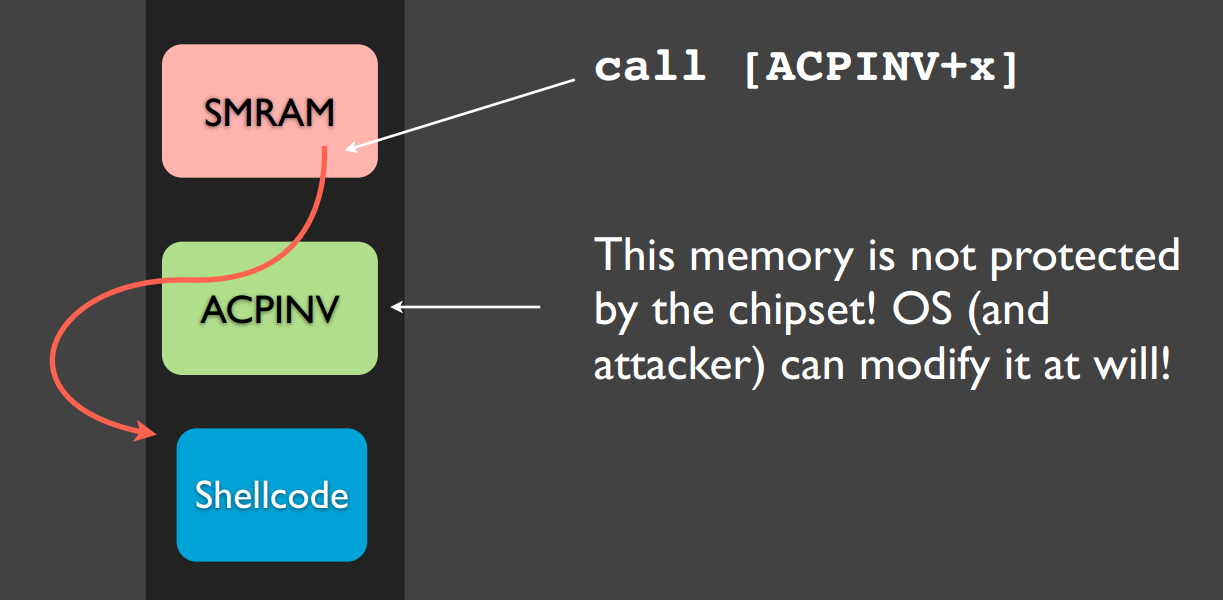 Untrusted ACPI function pointer called by SMM led to easily exploitable vulnerability
https://www.blackhat.com/presentations/bh-usa-09/WOJTCZUK/BHUSA09-Wojtczuk-AtkIntelBios-SLIDES.pdf
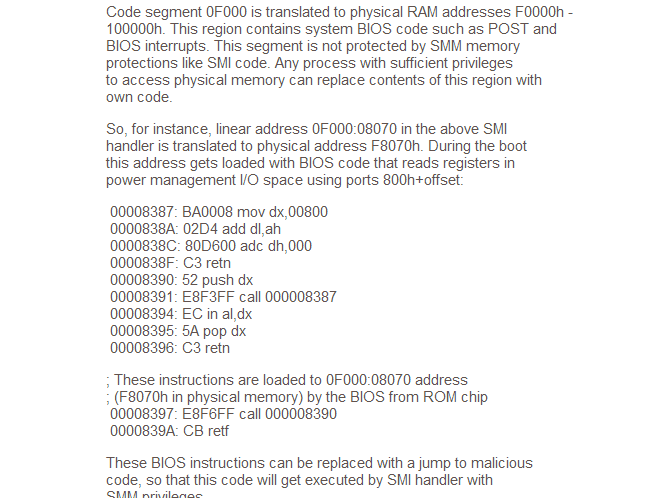 “ASUS Eee PC and other series: BIOS SMM privilege escalation vulnerabilities” by core collapse
Numerous instances of untrusted code execution by SMM in OEM firmware
Probably lots more of these in proprietary SMM modules
http://archives.neohapsis.com/archives/bugtraq/2009-08/0059.html
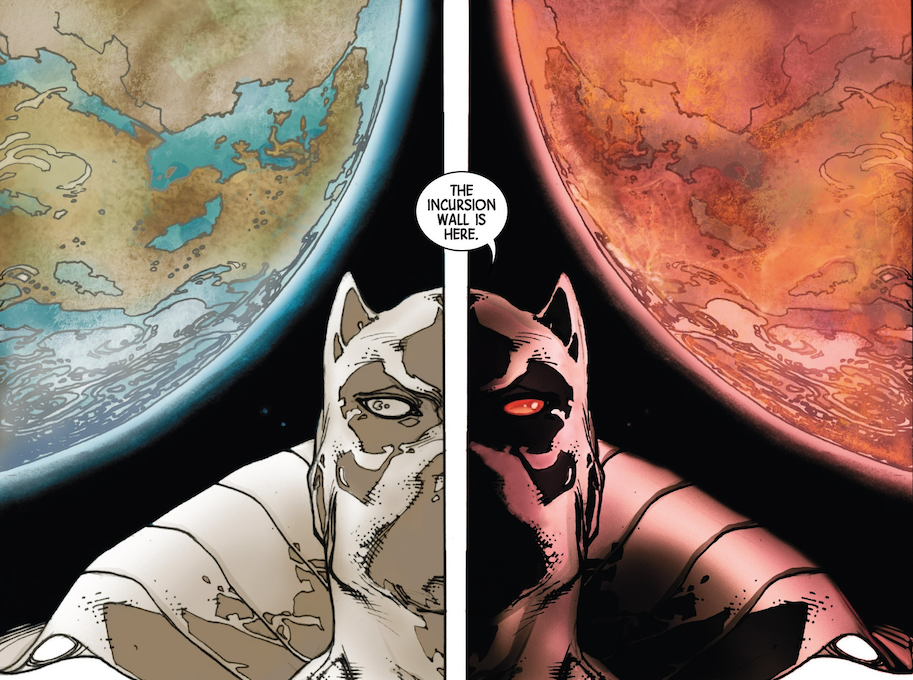 NOT-SMM
SMM
11
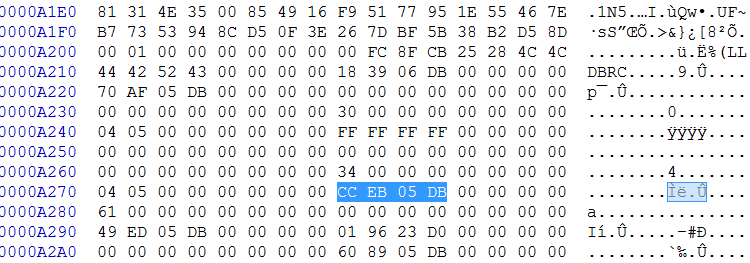 We did a little RE work to determine which SMM code we could invoke from the OS by writing to port 0xB2
In this case, function 0xDB05EDCC within SMM can be reached by writing 0x61 to port 0xB2
Almost every UEFI system we surveyed used this format to record reachable SMM code
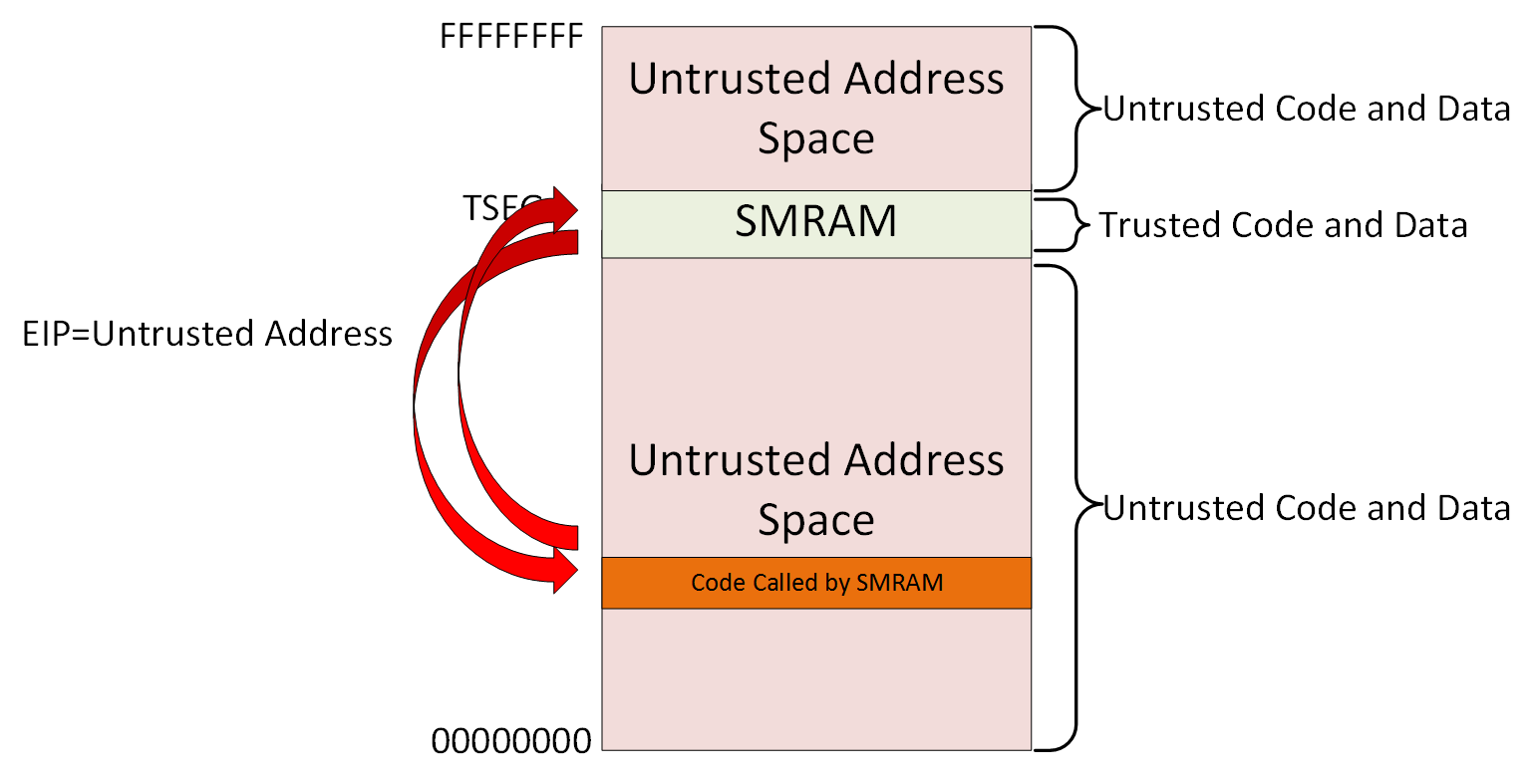 We found a lot of these vulnerabilities
They were so easy to find, we could write a ~300 line IDAPython script that found so many I stopped counting and (some) vendors stopped emailing me back
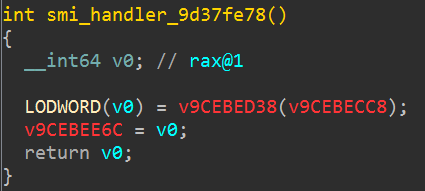 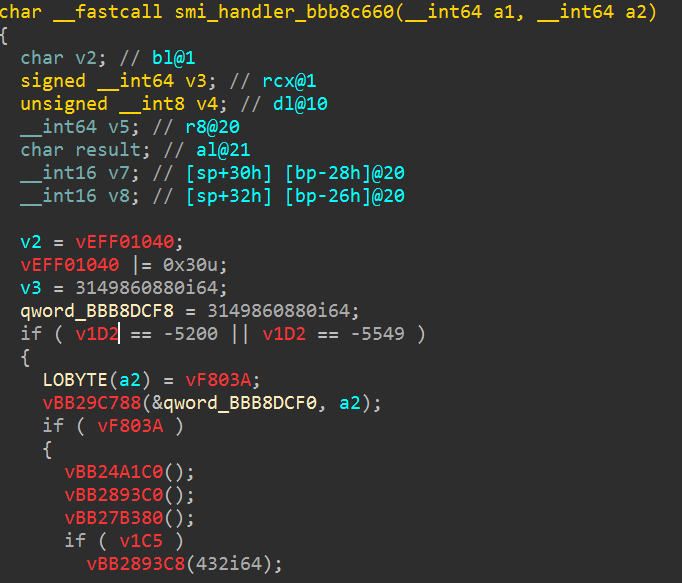 Seriously HP?
ACPI remapping attack
“Memory sinkhole attack” by Domas at BlackHat 2015
Fixed in Sandy Bridge (2nd generation Core I series) & Atom 2013 processors
Vulnerable on older
19
TODO: Intel SMRAM overlap bugs
20
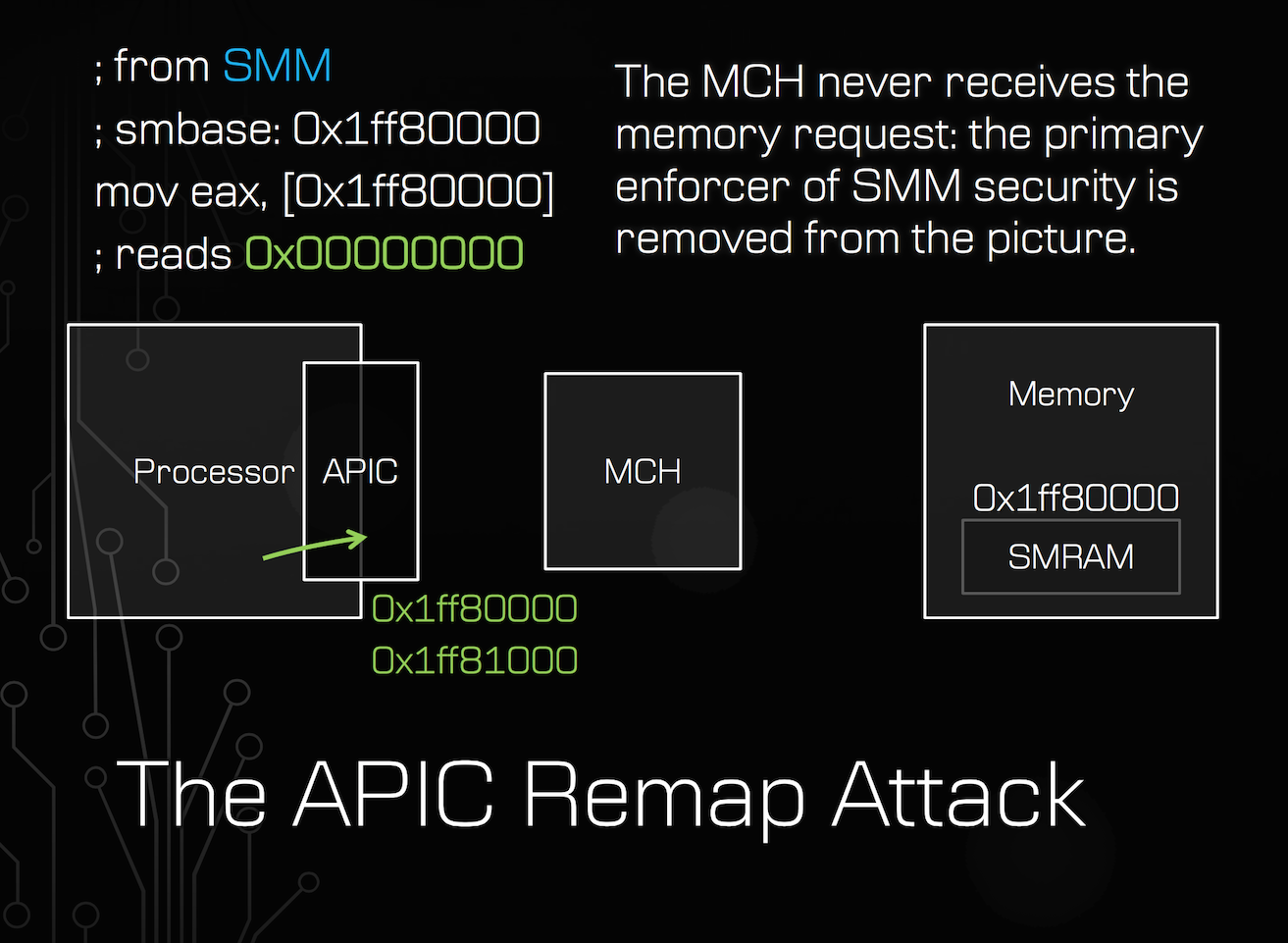 21
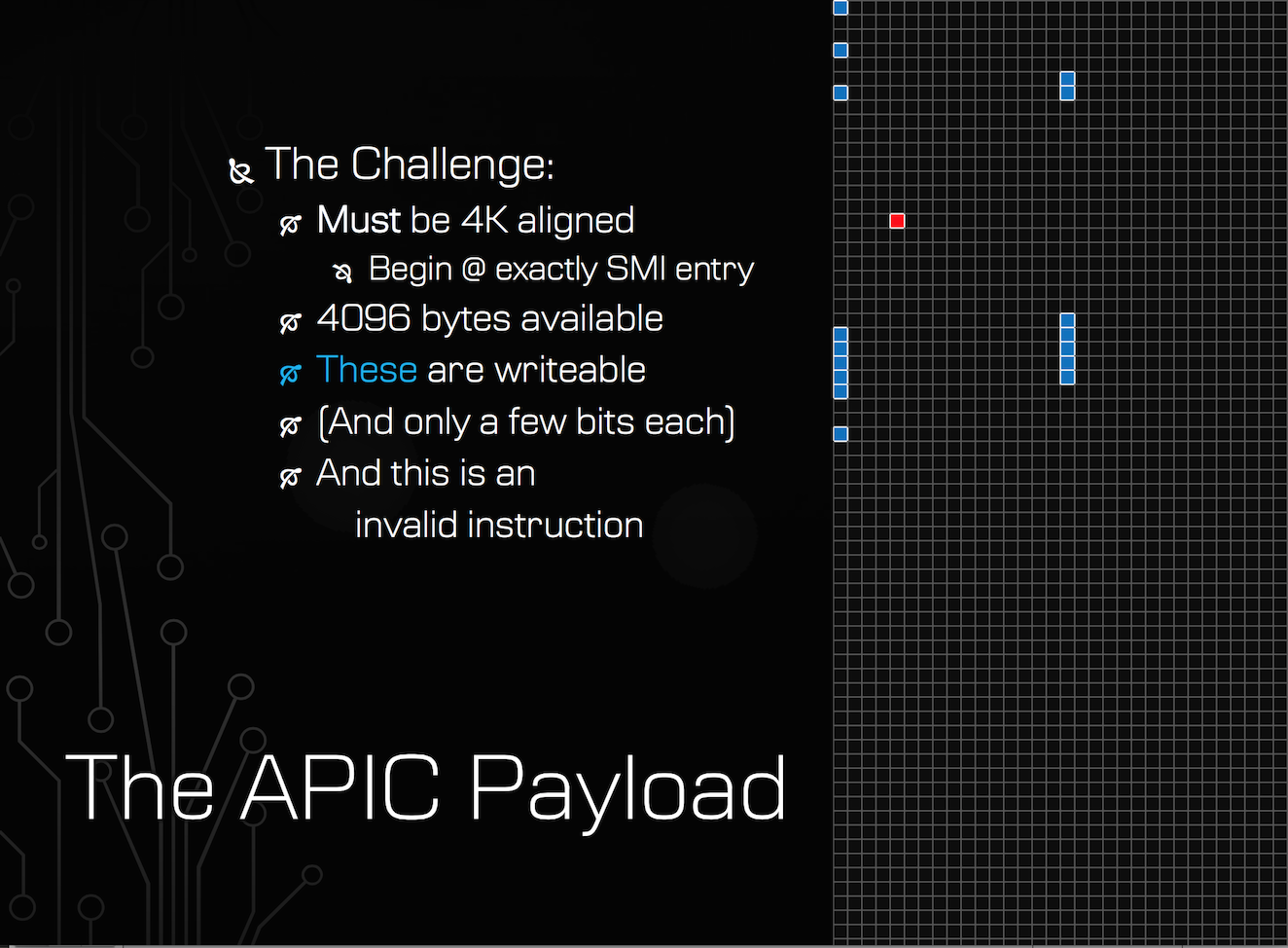 22
“Unpatchable”?
Domas claimed that it’s unpatchable
It can be patched by making the SMI handler entry point check if the APIC is mapped overlapping SMRAM, and then setting it back to the typical default address (either temporarily or permanently.)
Yes, that breaks the “feature” of being able to relocate the APIC, but it’s highly unlikely anyone’s using it anyway, and if they were, technically they should be reading the current location anyway
23
Other things to do from SMM
24
Defeat Intel TXT
Intel added new CPU instructions (“Safer Mode Extensions” in the manual, “Trusted Execution Technology” (TXT) for marketing) that try to make the system more secure
The basic idea of TXT is to tear down your existing computing environment and build it back up from a secure starting point, so that you can trust whatever runs next
25
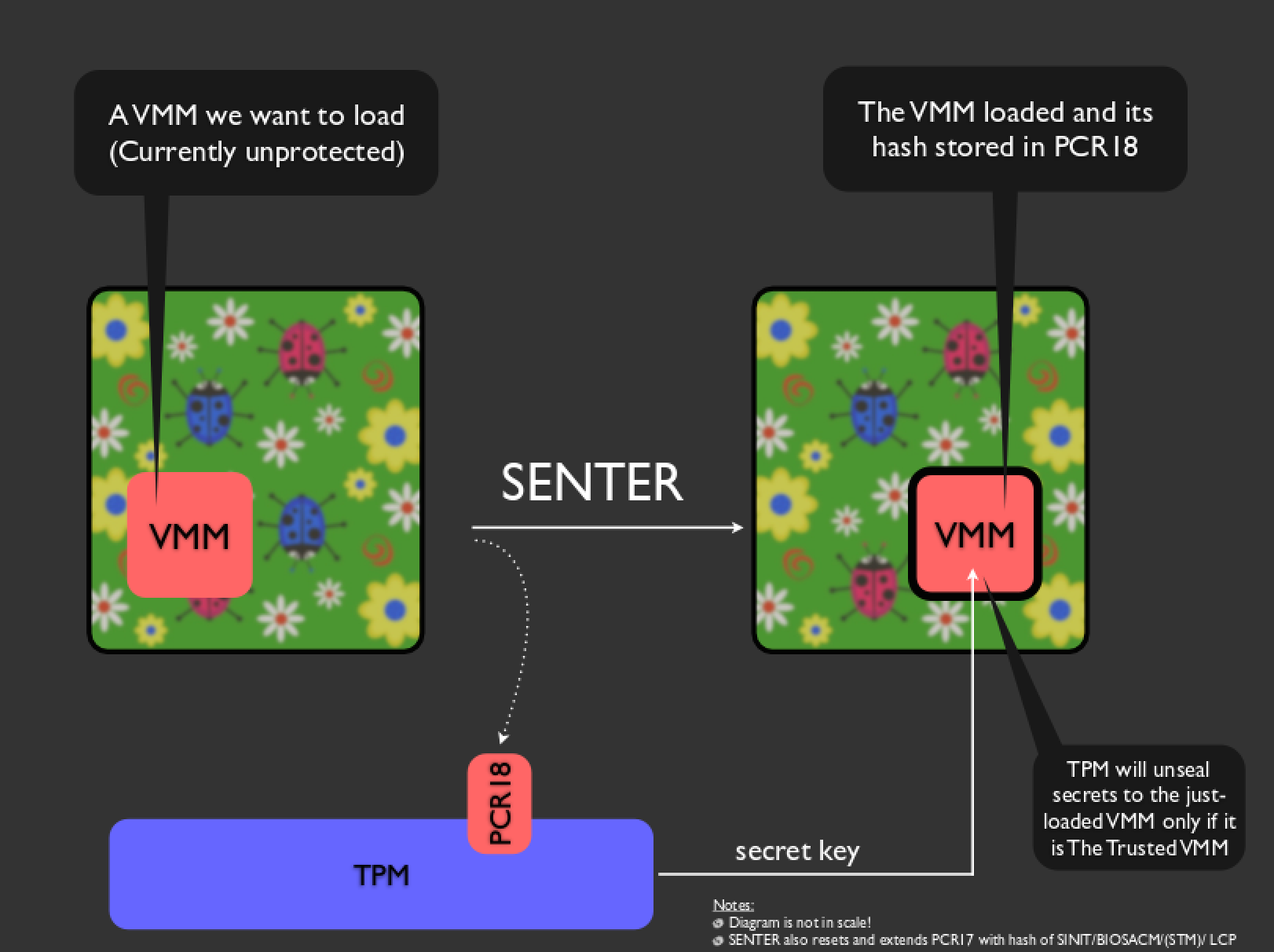 http://invisiblethingslab.com/resources/bh09dc/Attacking%20Intel%20TXT%20-%20slides.pdf
26
Defeat Intel TXT
Unfortunately TXT does not measure SMRAM, and thus an attacker who has already broken into SMRAM can remain un-measured
27
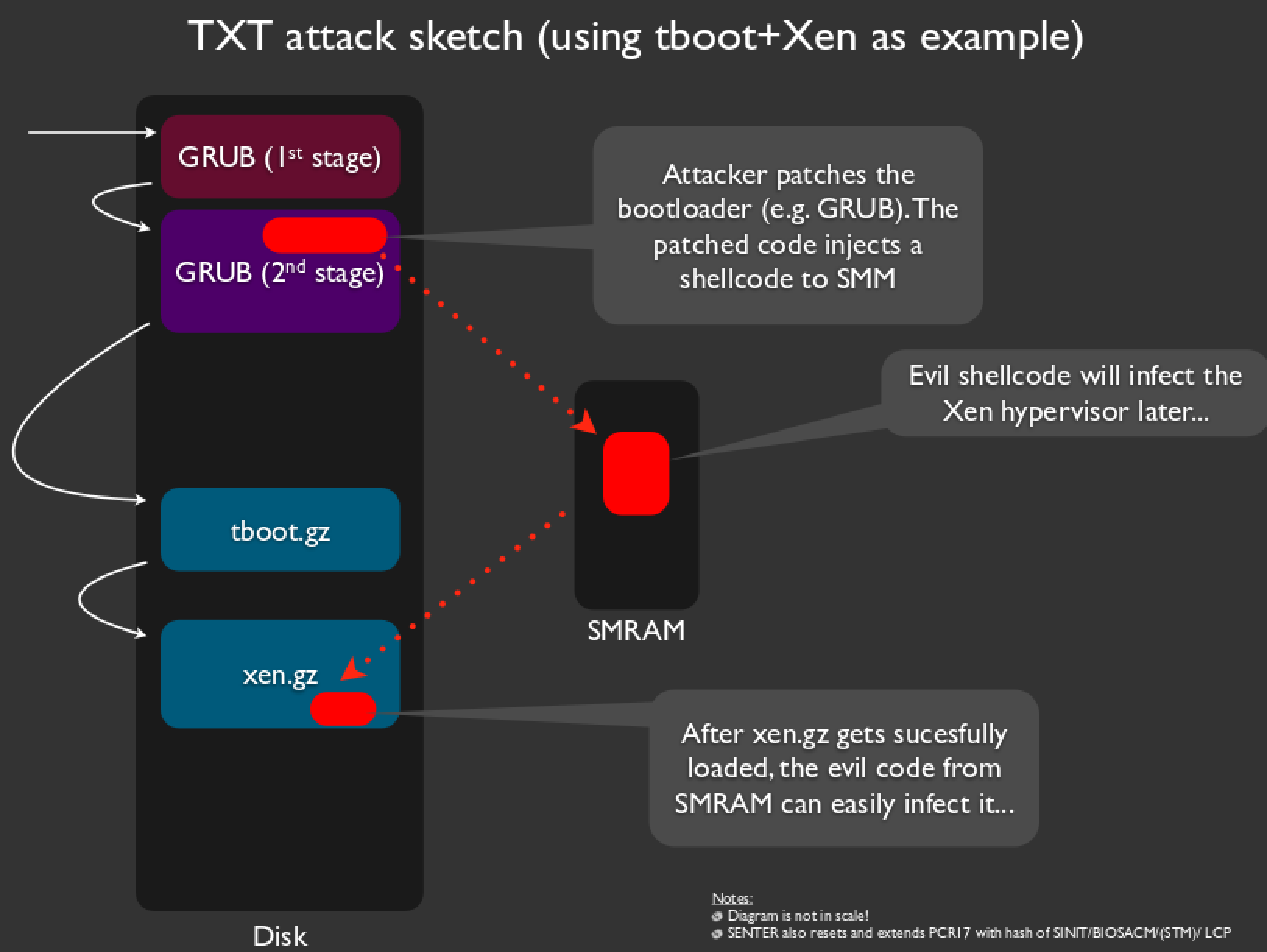 http://invisiblethingslab.com/resources/bh09dc/Attacking%20Intel%20TXT%20-%20slides.pdf
28
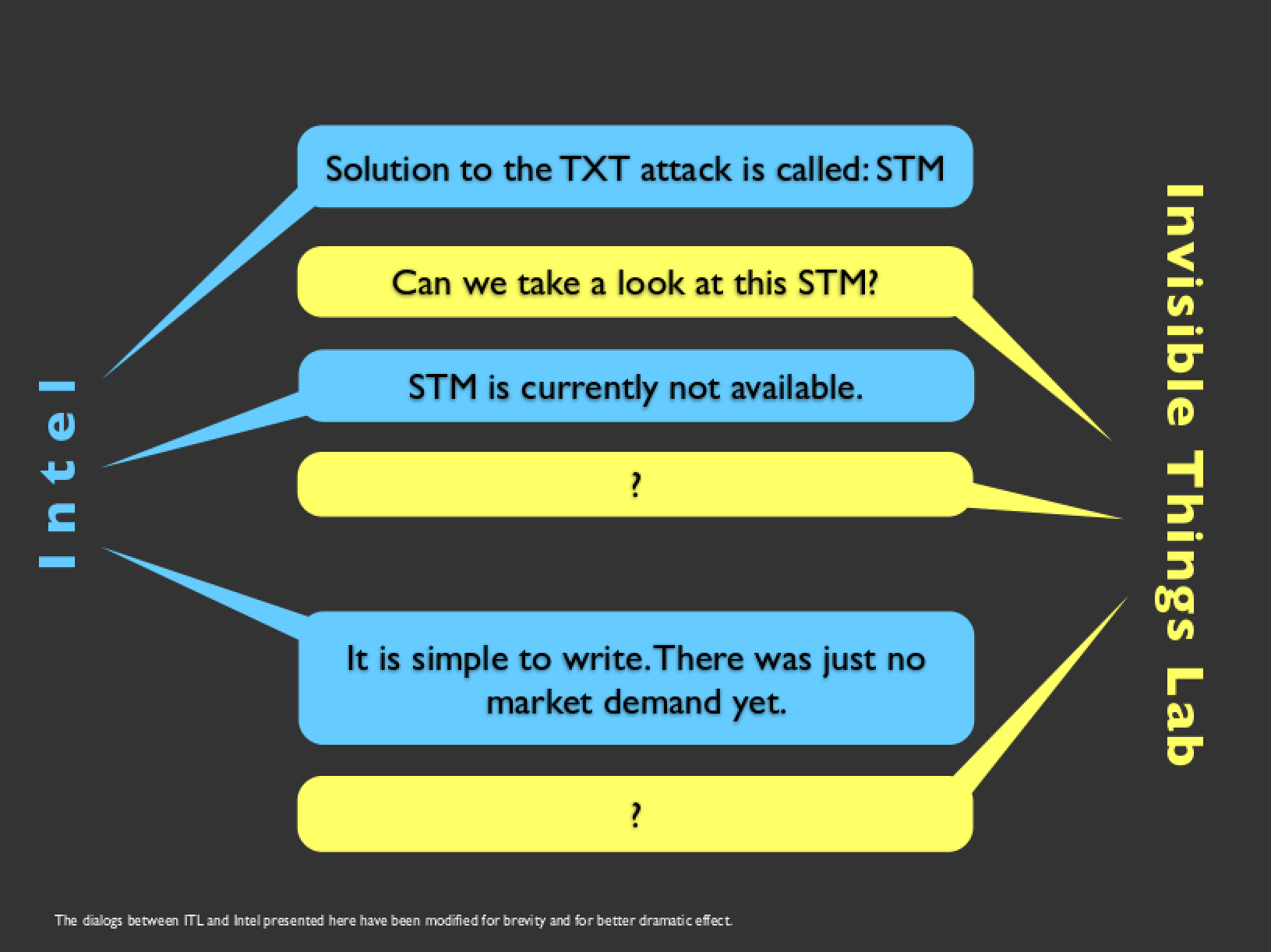 http://invisiblethingslab.com/resources/bh09dc/Attacking%20Intel%20TXT%20-%20slides.pdf
29
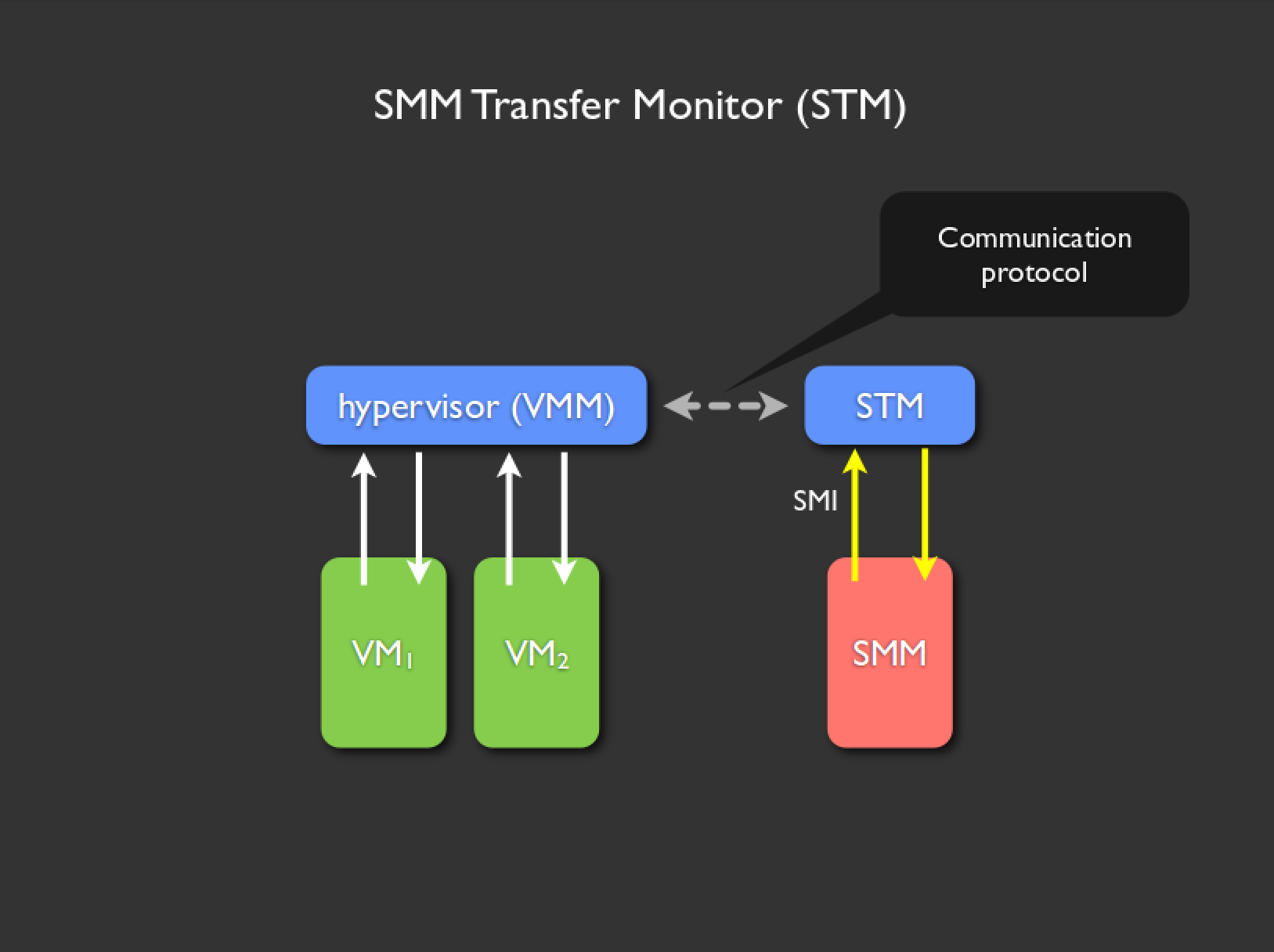 Ring -1
Ring -2.25 ;)
Ring 0
Ring -2
30
So IF you had an STM
Then you could place it in a portion of SMRAM called MSEG (“measured segment”), and when you do a TXT launch, you would get a measurement of whether your special SMM-jailing-hypervisor (STM) is intact or not. 
And then that STM would need to be the main entry point to SMM so that it could run before any potentially malicious code
31
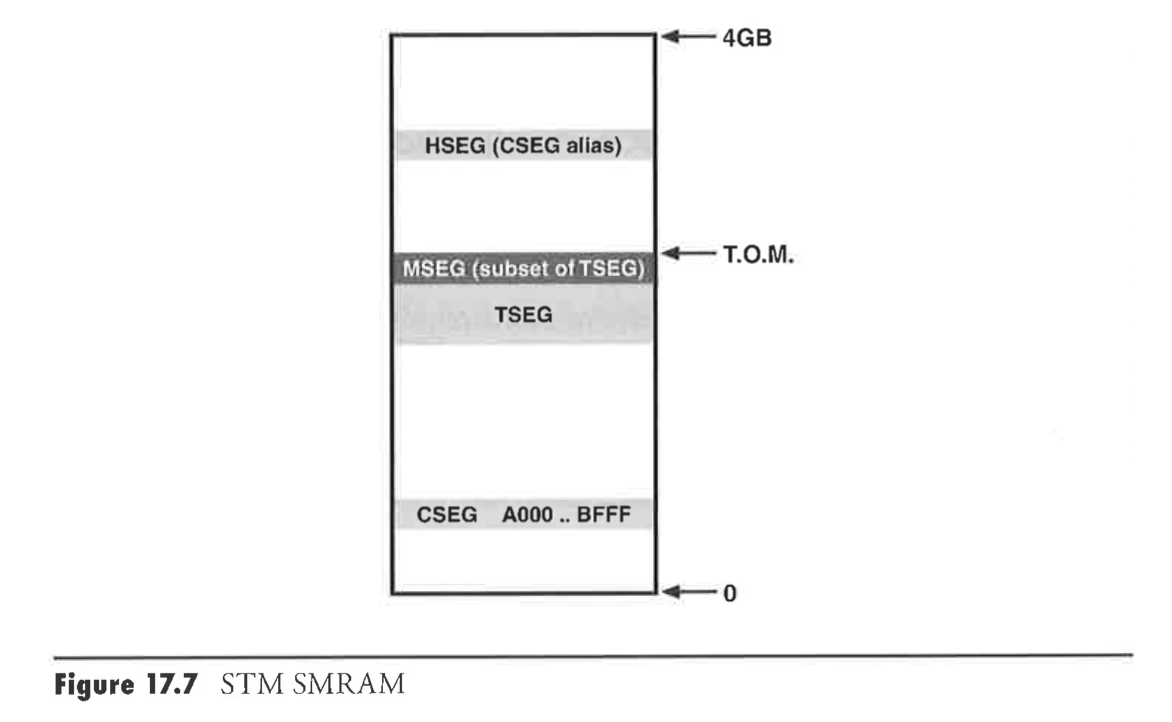 32
Building an STM is one of LegbaCore’s core business goals – because we’re all architecturally vulnerable until that happens
But you have to tell your OEM that you want to *not* be vulnerable, otherwise they won’t deploy it
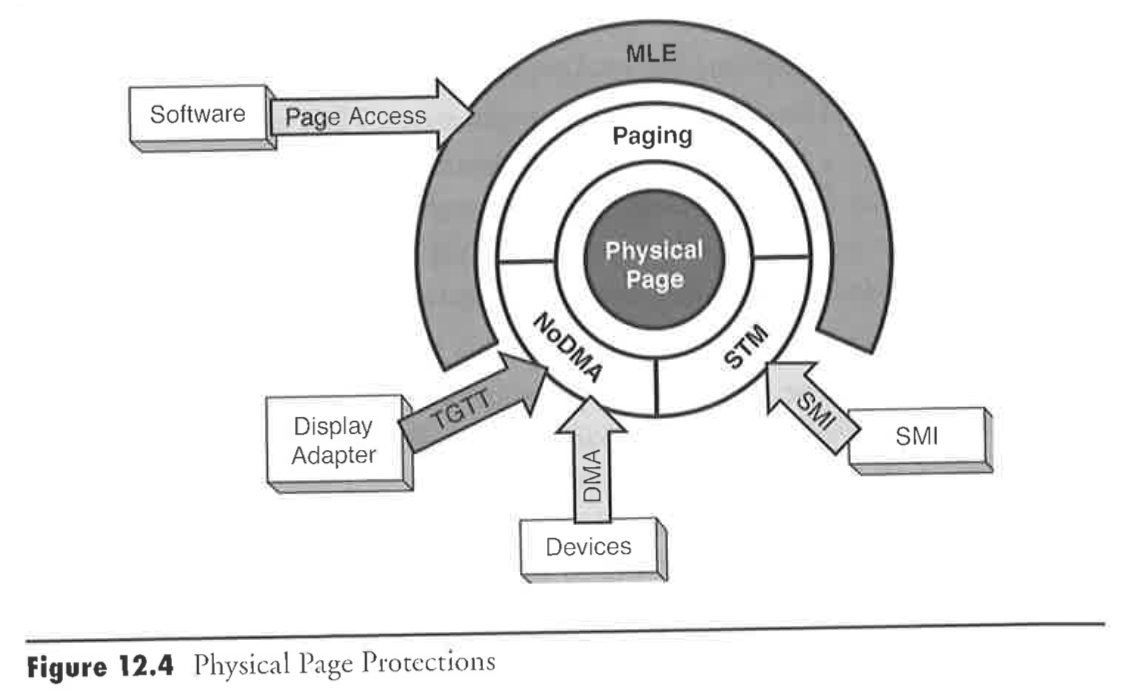 DOESN’T EXIST ON MOST SYSTEMS!
GAPING HOLE!
From Intel Press “Dynamics of a Trusted Platform” - Grawrock
33
Late-breaking news!
As of TODO, Intel finally released their reference STM and STM spec documentation!
Still doesn’t mean it’s on anyone’s machines… but it’ a start!
https://firmware.intel.com/content/smi-transfer-monitor-stm
34
MitM Copernicus!
And all the other flash tools
We found a generic way for an SMM attacker to MitM flash reader tools’ reading of the BIOS, so that the SMM attacker can hide his changes to the SPI flash chip
Moved into the SPI Programming slide deck
35
What might an SMM backdoor look like?
36
Means to implement legacy PS2 keylogging without having to modify anything in the OS
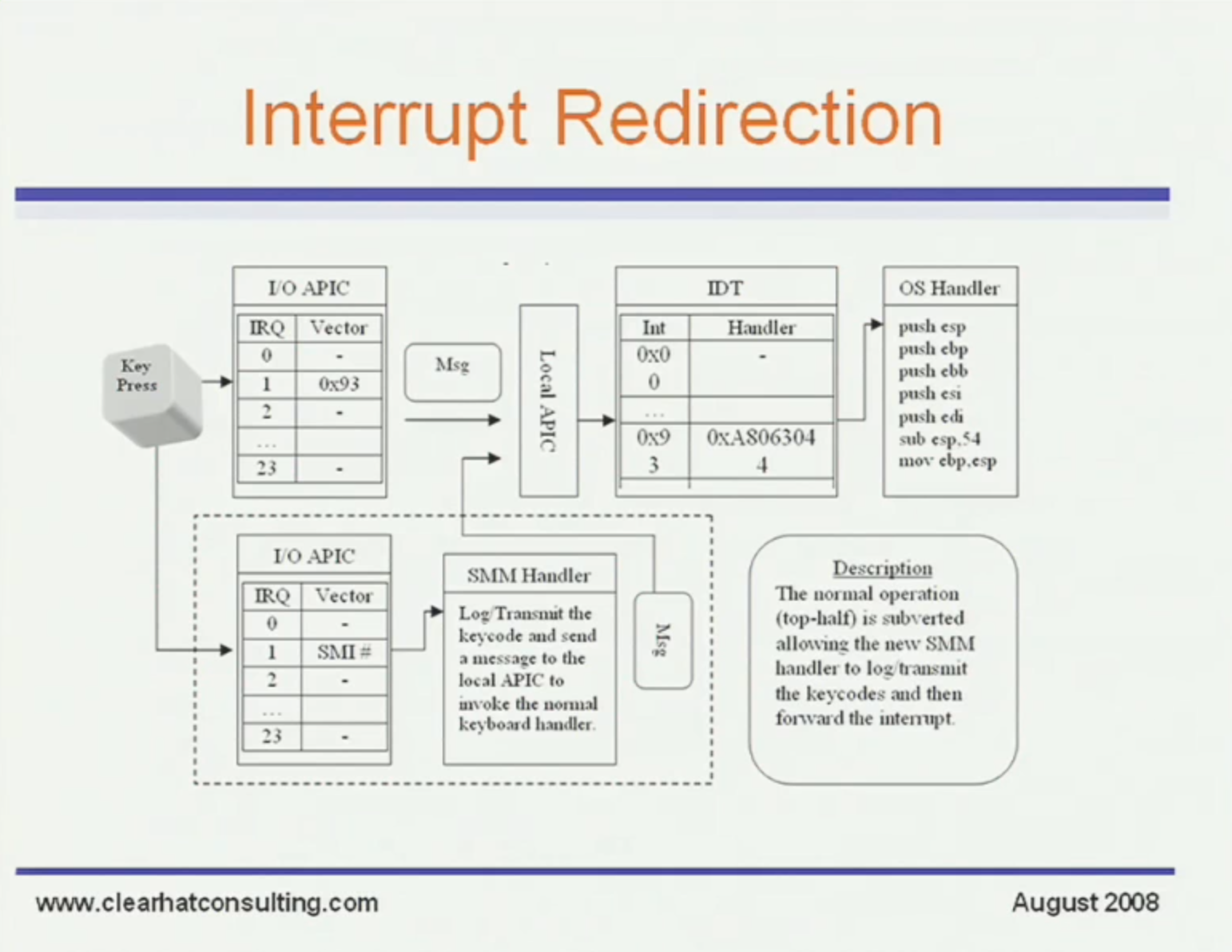 37
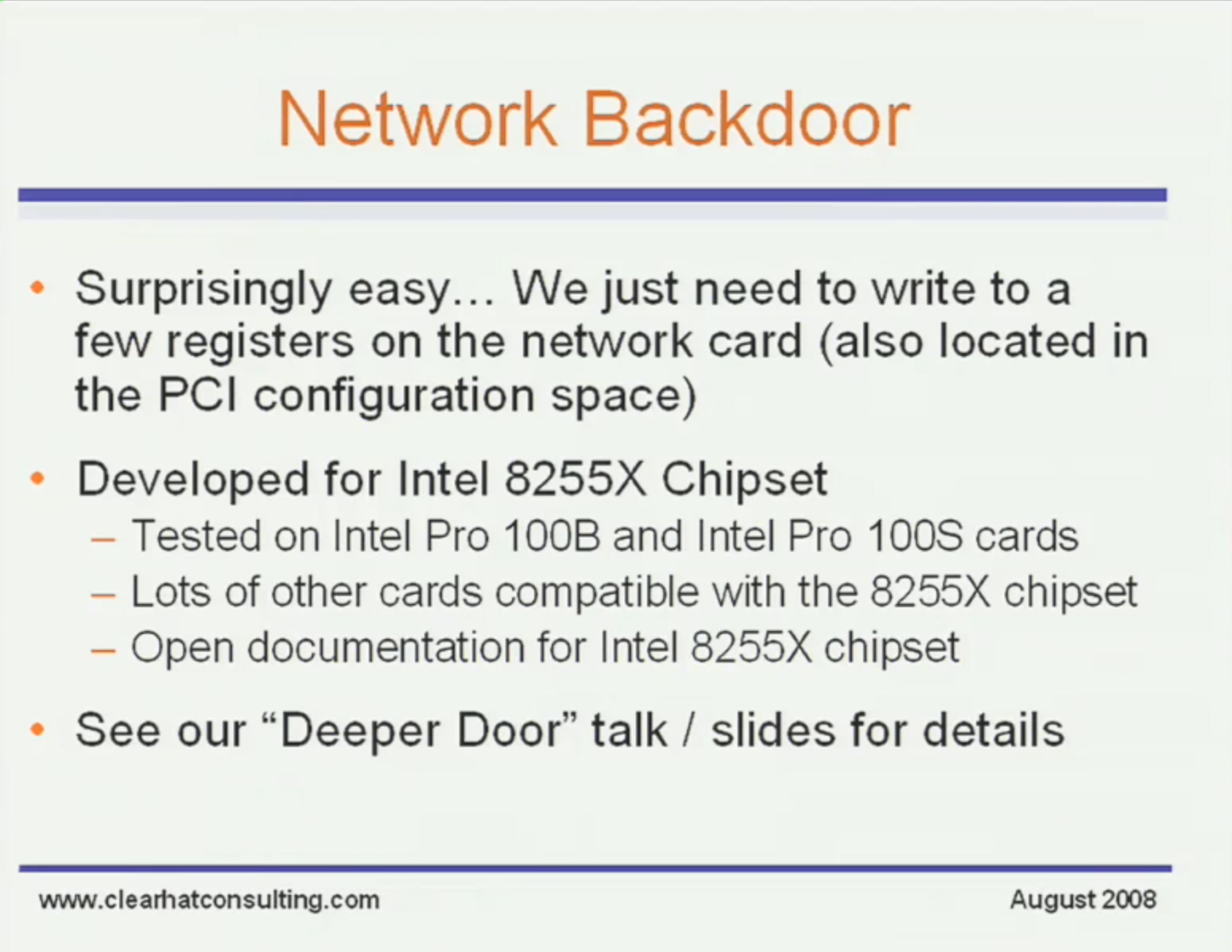 38
The Watcher
From https://www.blackhat.com/docs/us-14/materials/us-14-Kallenberg-Extreme-Privilege-Escalation-On-Windows8-UEFI-Systems.pdf
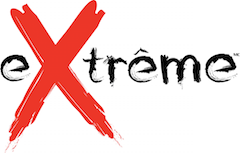 39
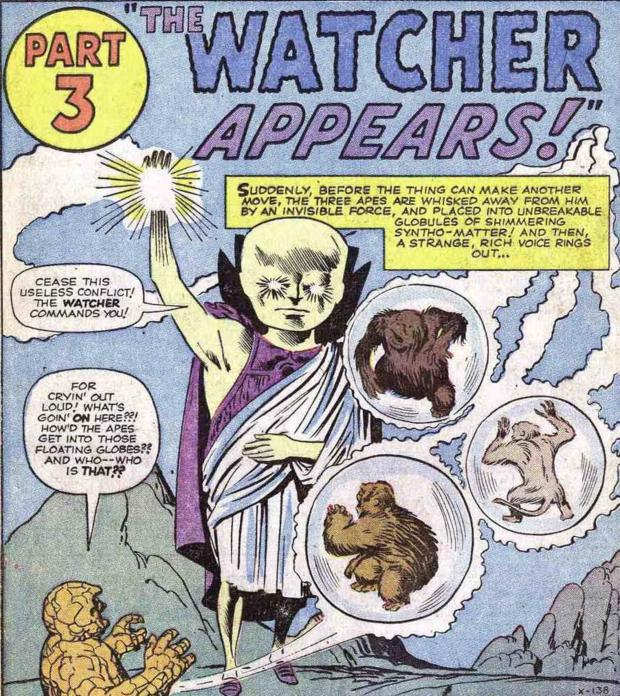 Marvel Comics
Fantastic Four #13, 1963
Presenting the first appearance of The Watcher!
© 2014 The MITRE Corporation. All rights reserved.
The Watcher
The Watcher lives in SMM (where you can't look for him)
It has no build-in capability except to scan memory for a magic signature
If it finds the signature, it treats the data immediately after the signature as code to be executed
In this way the Watcher performs arbitrary code execution on behalf of some controller, and is completely OS independent

A controller is responsible for placing into memory payloads for The Watcher to find
These payloads can make their way into memory through any means
Could be sent in a network packet which is never even processed by the OS
Could be embedded somewhere as non-rendering data in a document
Could be generated on the fly by some malicious javascript that's pushed out through an advertisement network
Could be pulled down by a low-privilege normal-looking dropper
Use your imagination
© 2014 The MITRE Corporation. All rights reserved.
The Watcher, watching
RAM
0
Design tradeoffs:
We don't want to scan every 4 byte chunk of memory. So instead we scan every 0x1000-aligned page boundary.

How do we guarantee a payload will be found on a page-aligned boundary?
Another agent puts it there
Controller prefixes the payload with a full 0x1000 worth of signatures and pointers to the code to be executed (this guarantees a signature will always be found at the boundary or boundary+4)

There are obviously many different ways it could be built.
0x1000
0x2000
0x3000
. . .
0x2F7FE000
Web Page
…
Attached 
(non-rendering) payload
Periodic continuous payload signature search all RAM
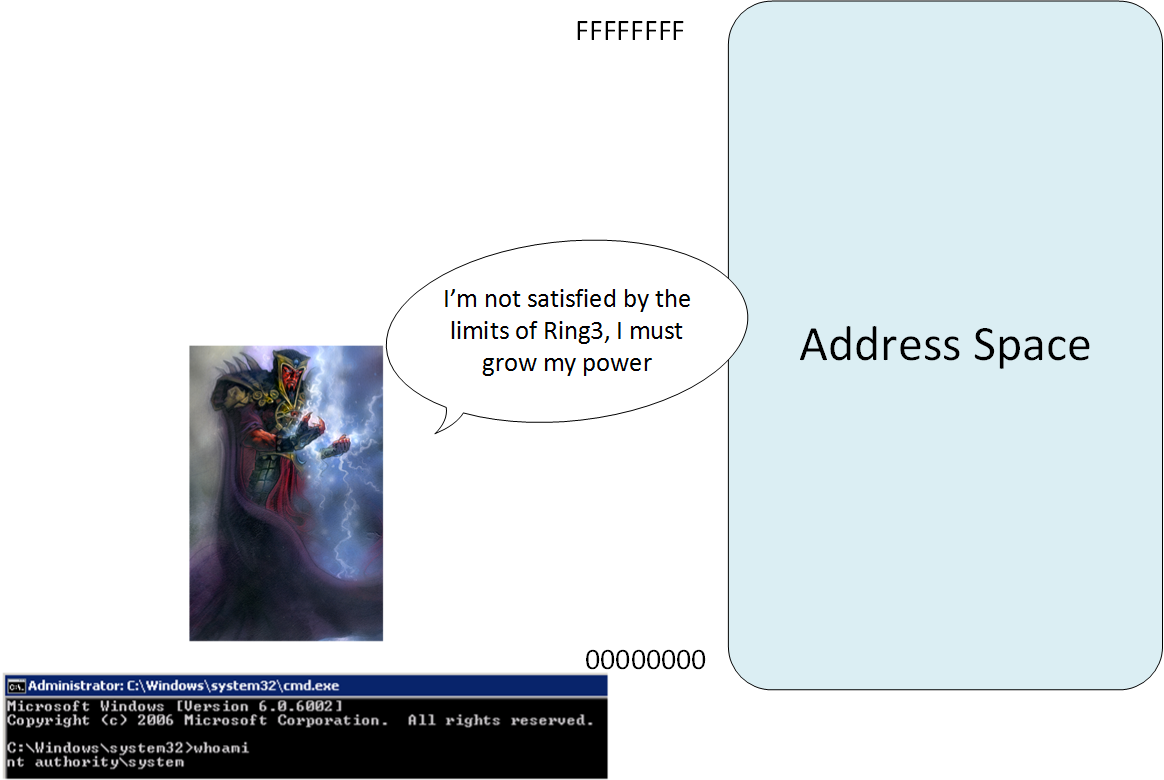 System Management
RAM (SMRAM)
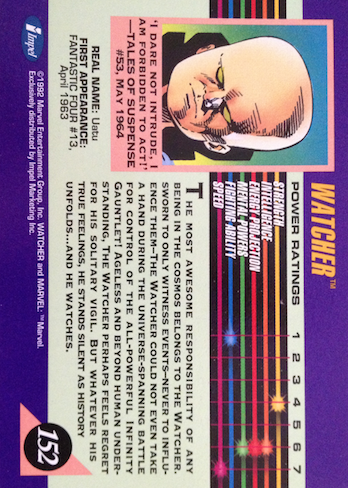 Controller positions payload
© 2014 The MITRE Corporation. All rights reserved.
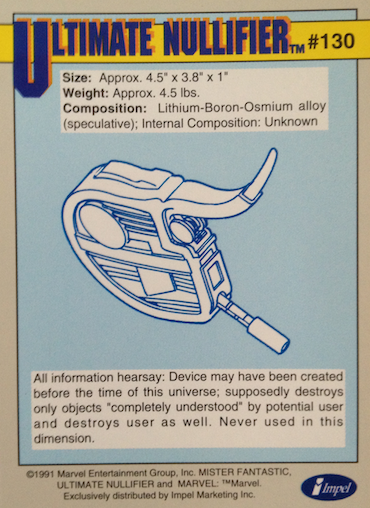 Demo
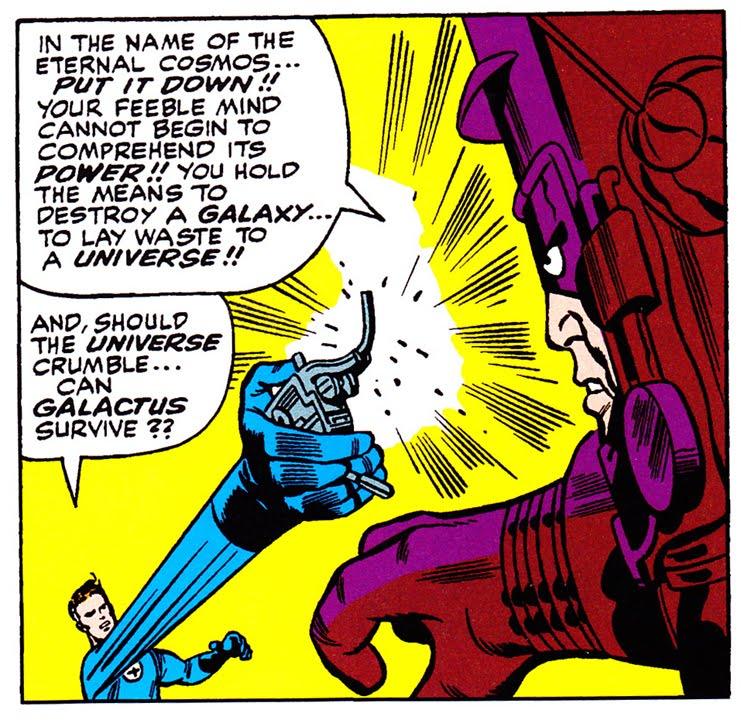 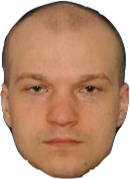 Marvel Comics
Fantastic Four #48, 1966
Impel 1991
Marvel Universe Series 2
© 2014 The MITRE Corporation. All rights reserved.
[Speaker Notes: http://theblueseffect.files.wordpress.com/2008/11/ultimate-nul.jpg]
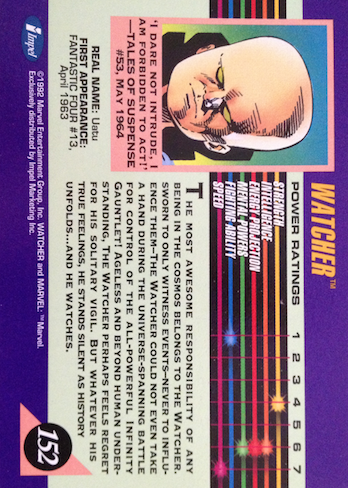 Watcher Stats
A week to get dev env set up (I didn't have my SPI programmer) and to find where to insert the code into SMM so it got called on every SMI
2 days to write Watcher + basic print payload
Watcher itself: ~ 60 lines of mixed C and inline assembly
Print payload: 35 bytes + string, 12 instructions
Ultimate Nullifier payload: 37 bytes, 11 instructions

Overall point: very simple, very small, very powerful
How likely do you think it is that there aren't already Watchers watching?
But we can't know until people start integrity checking their BIOSes
Impel 1992
Marvel Universe Series 2
© 2014 The MITRE Corporation. All rights reserved.
LightEater
Hello my friends.
Welcome to my home in the Deep Dark
From
http://legbacore.com/Research_files/HowManyMillionBIOSWouldYouLikeToInfect_Full2.pdf
[Speaker Notes: Voice track: We wanted to show that SMM attackers are the most privileged attackers, and are capable of doing all the attacks that lesser privileged attackers can do]
Time to rethink this…
LightEater on HP
For a change of pace, let’s see how easy evil-maid / border-guard / interdiction attacks are!
NIC-agnostic exfiltration of data via Intel Serial-Over-LAN
Option to “encrypt” data with bitwise rot13 to stop network defenders from creating a “Papa Legba” snort signature :P
47
LightEater on ASUS
Uses hook-and-hop from DXE IPL to SMM
From SMM attacks Windows 10
Gets woken up every time a process starts, prints information about the process
48